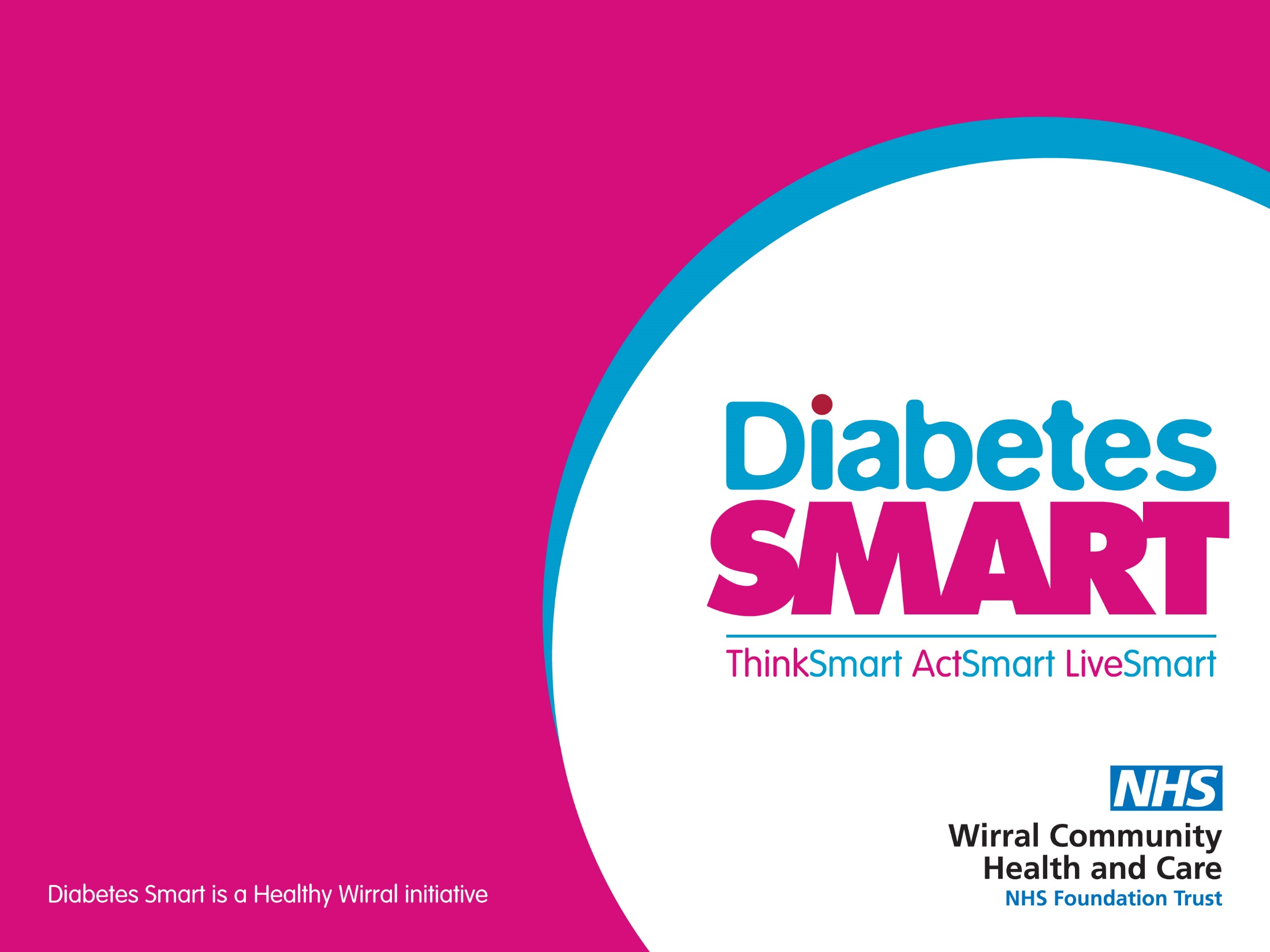 Carbohydrate Awareness
Types of Carbohydrate
Presented by:
Community Dietitian
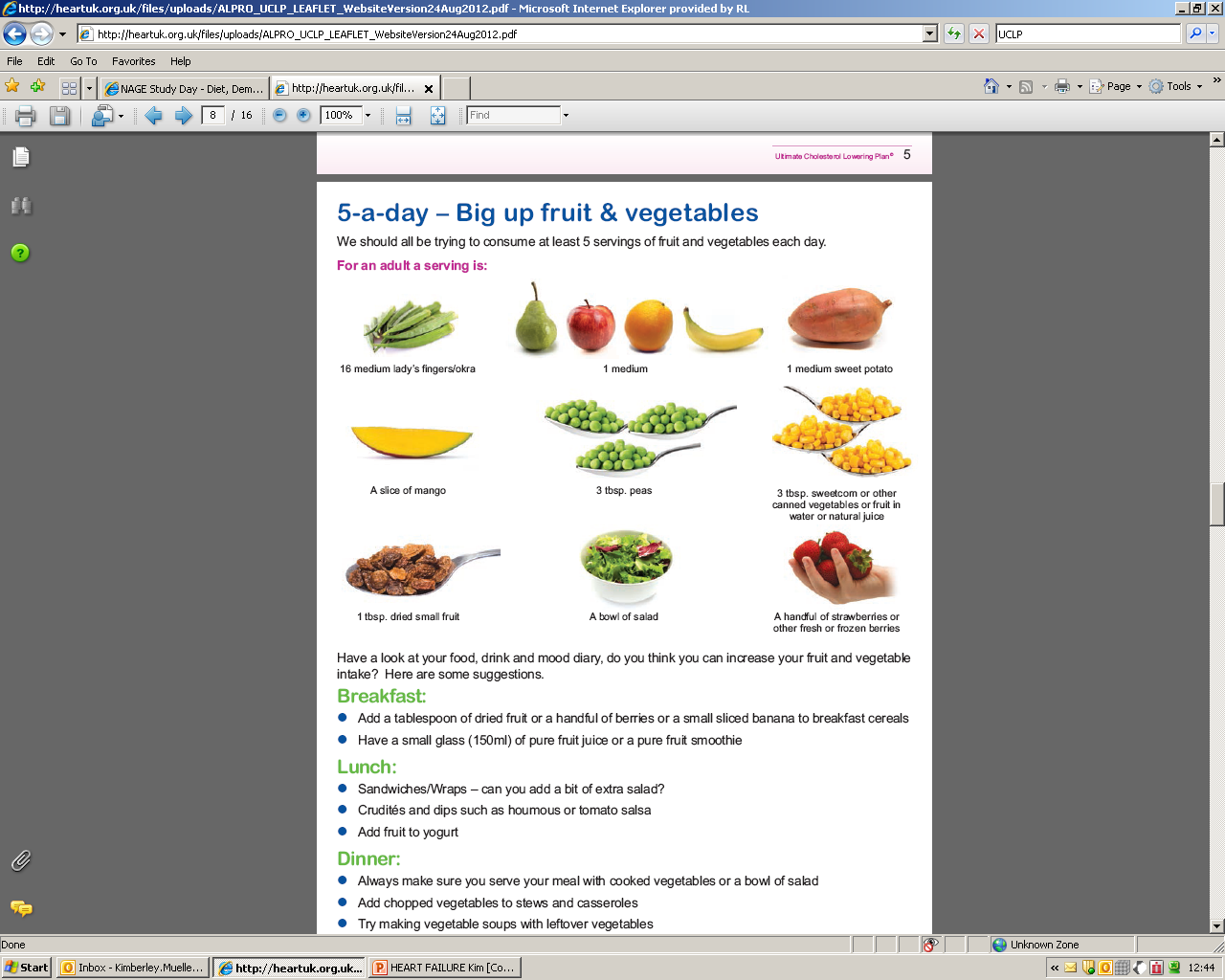 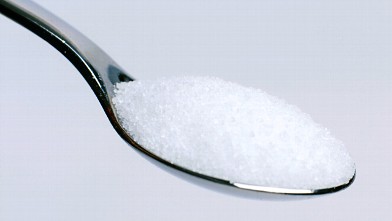 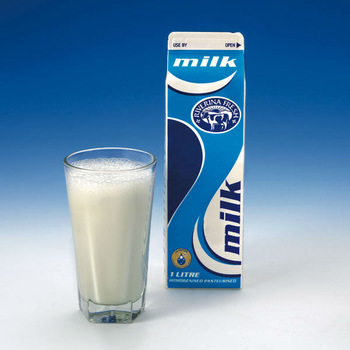 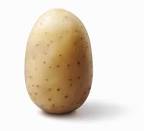 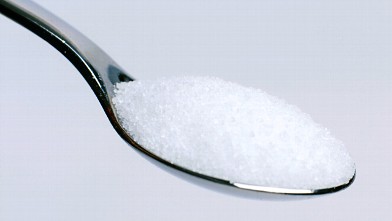 2 teaspoons sugar
1 potato (egg-sized)
1/3 pint (200ml) milk
1 medium orange
All of these food portions contain 10g of carbohydrate
and so would raise blood glucose levels by a similar amount
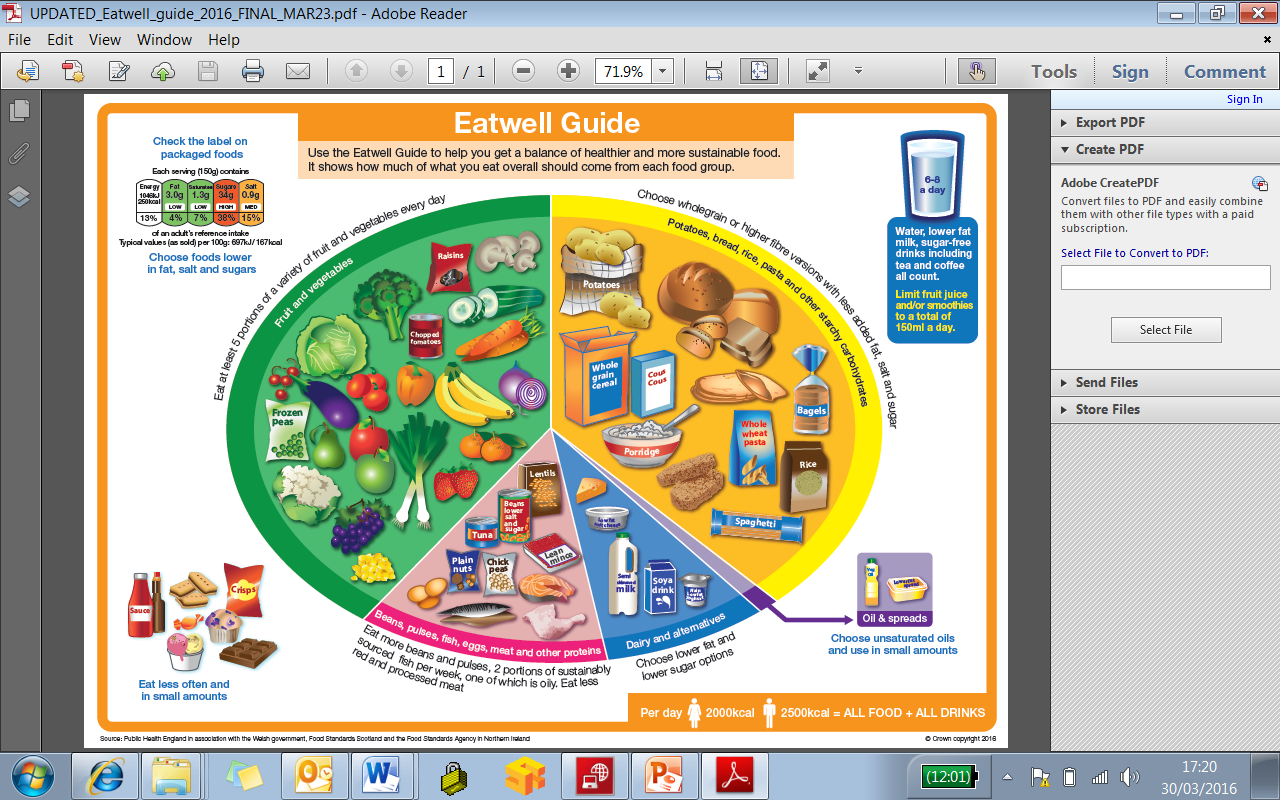 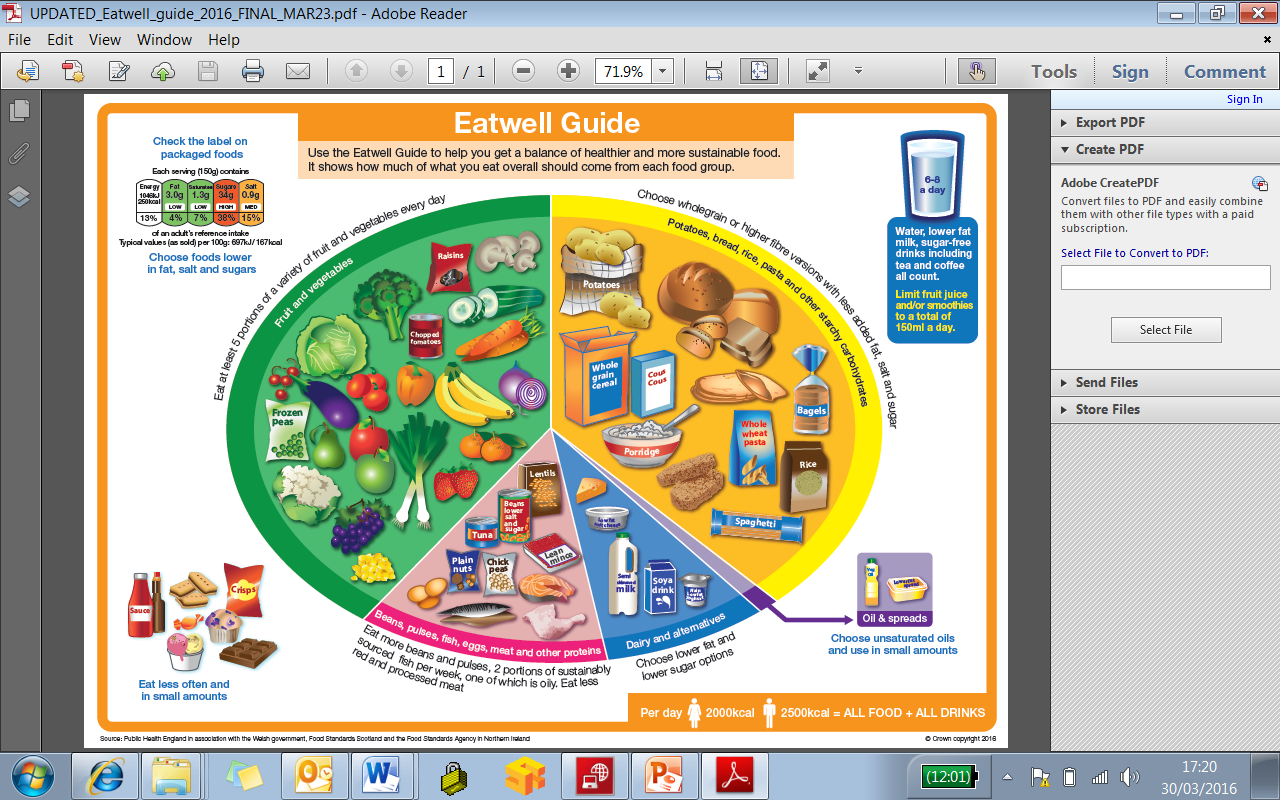 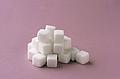 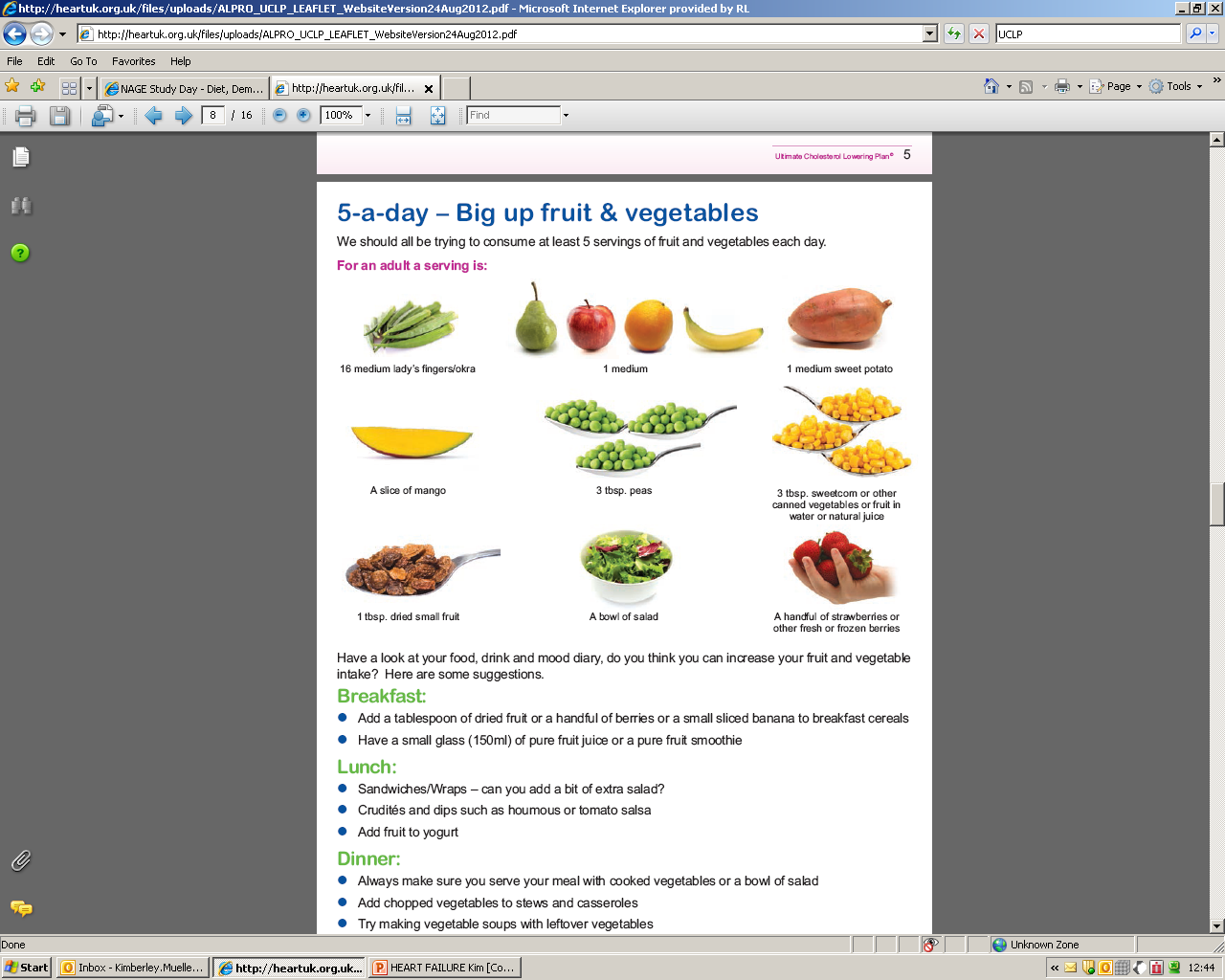 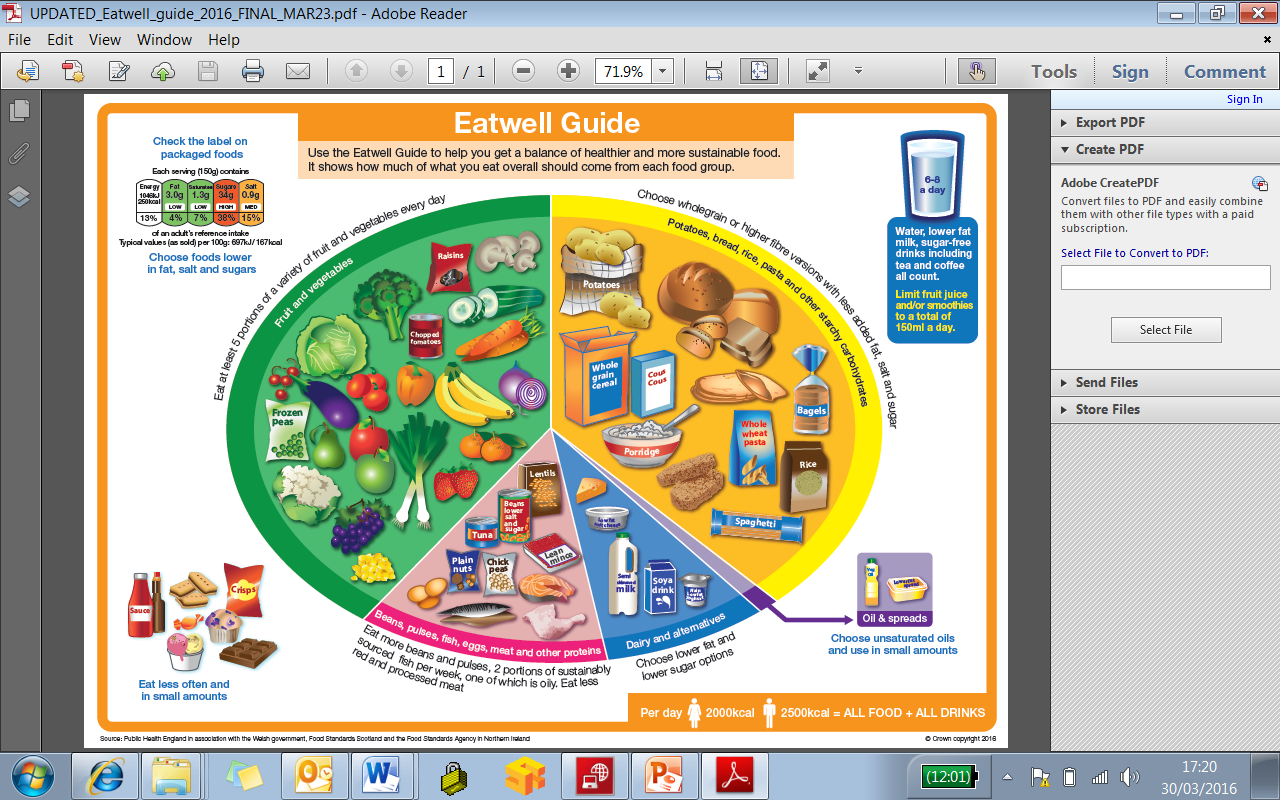 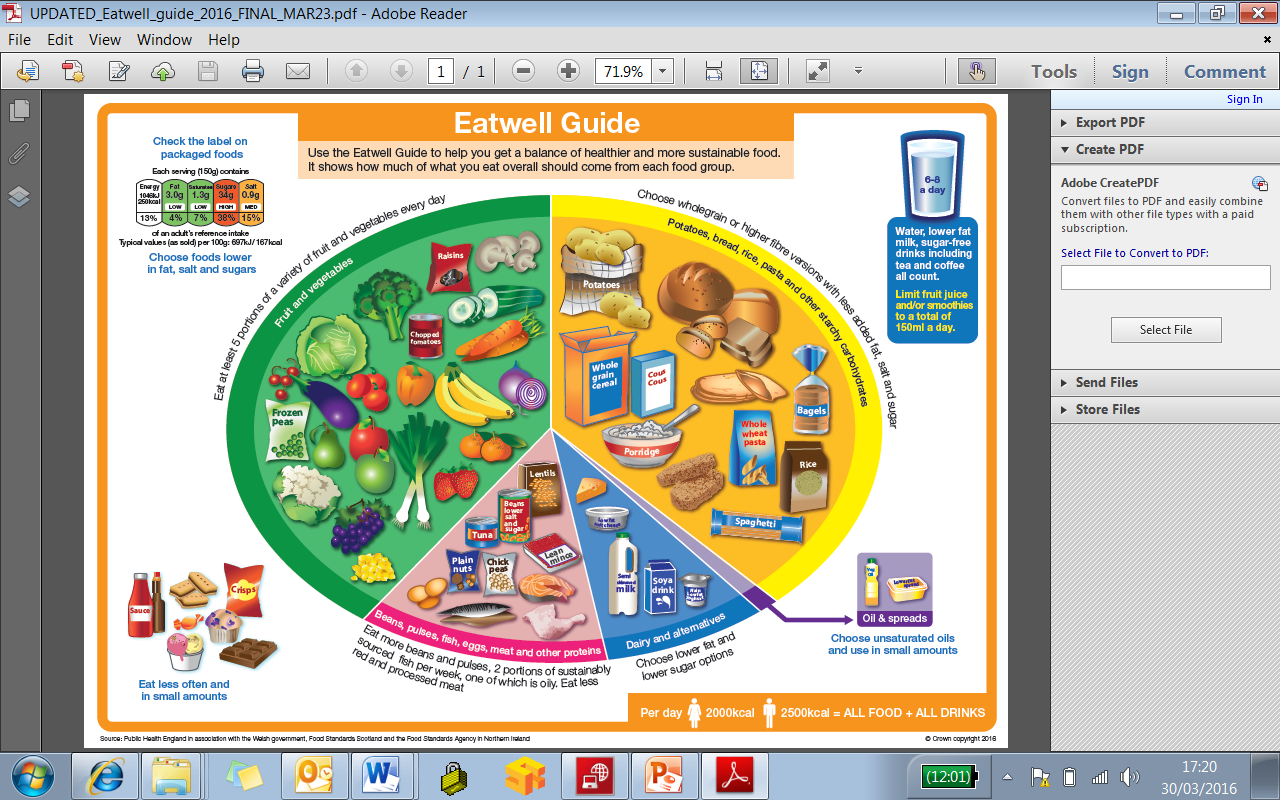 Sugar
Does not contain anything beneficial for health

Adds extra calories 

Bad for dental health 

As a general rule, everyone should be eating less sugar.
Starchy and sugary foods
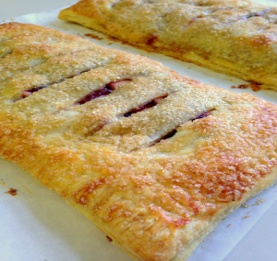 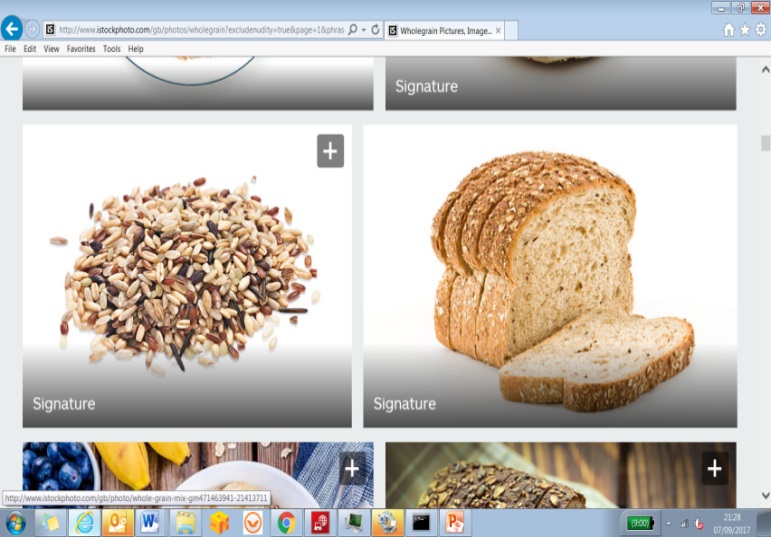 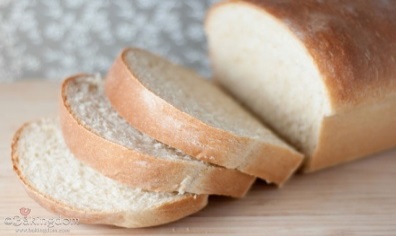 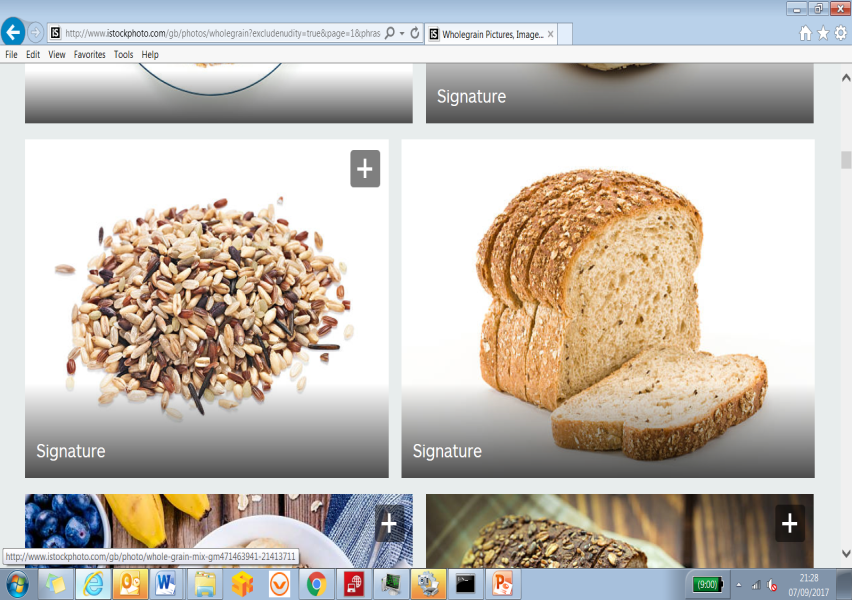 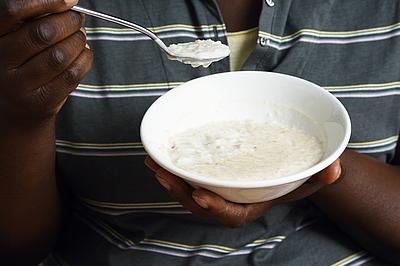 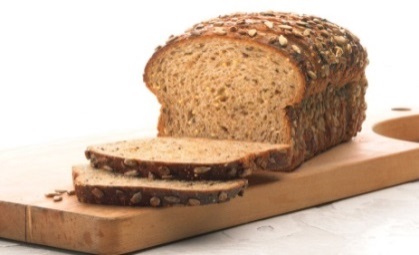 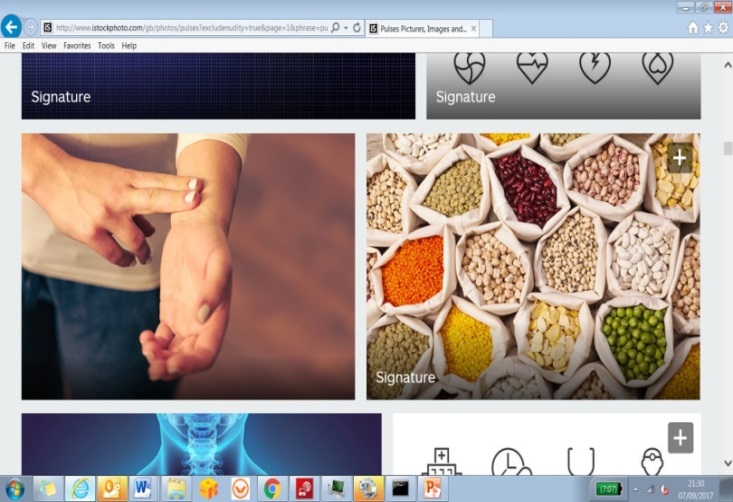 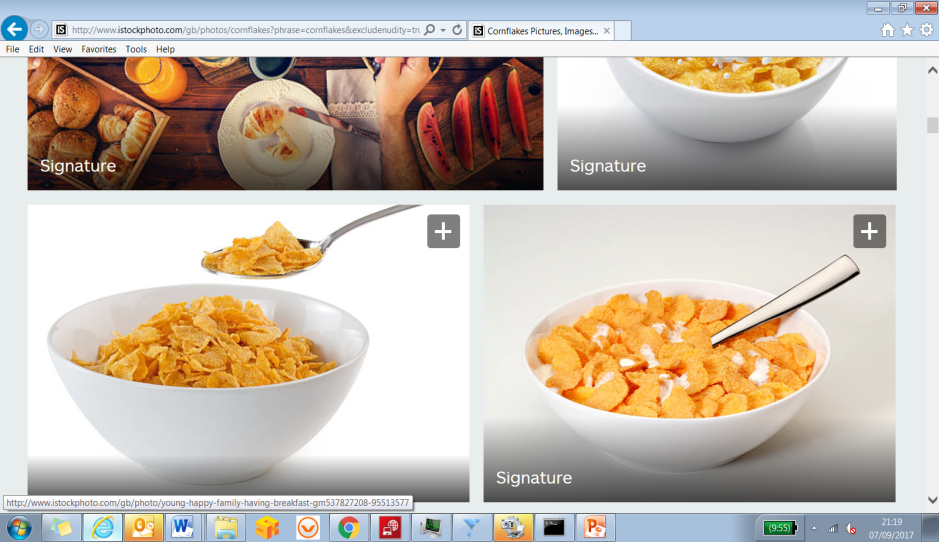 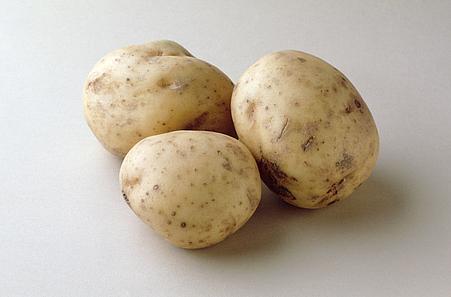 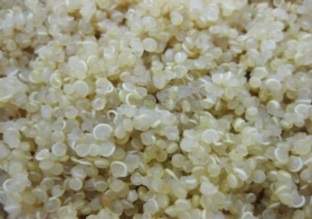 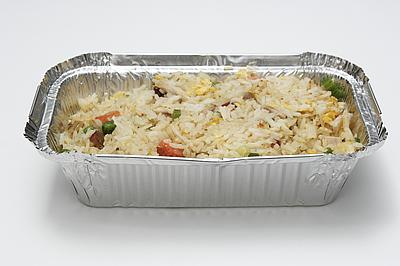 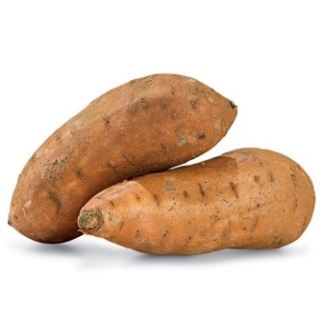 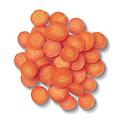 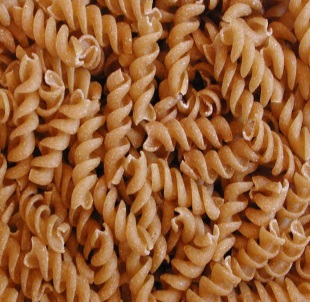 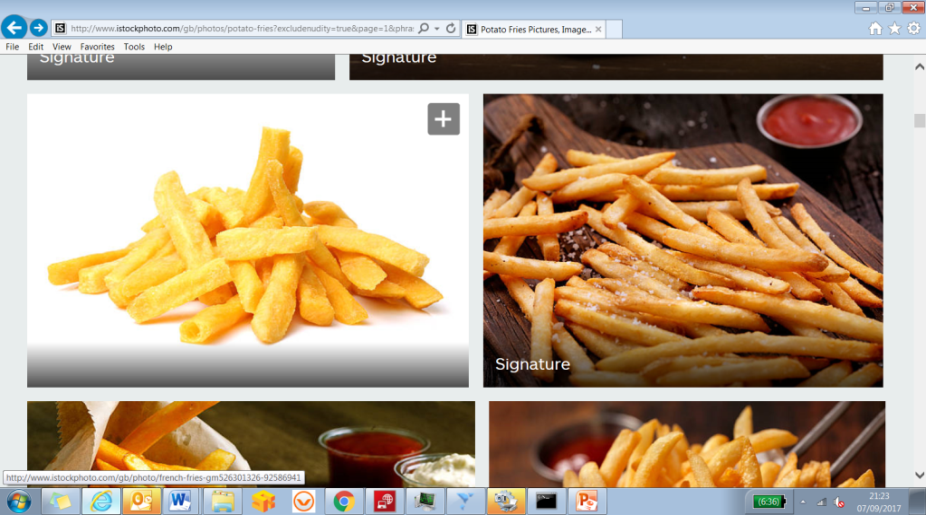 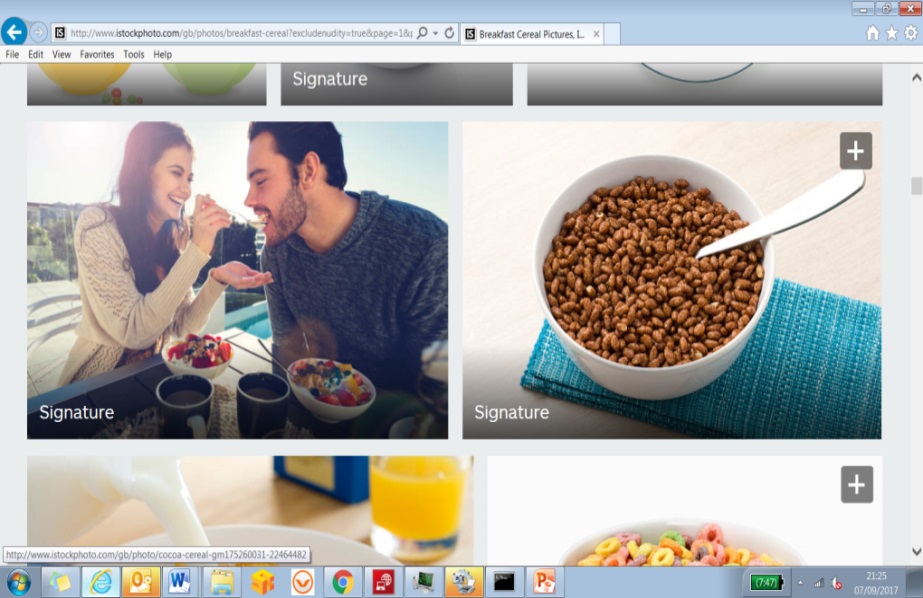 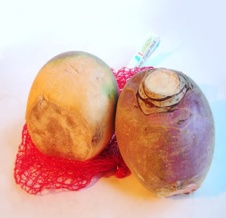 Steady supply of energy
Feel full for longer
High in vitamins, minerals, fibre and some have protein
Quick burst of energy 
Hungry again quickly
Low in vitamins, minerals and fibre
Fruit
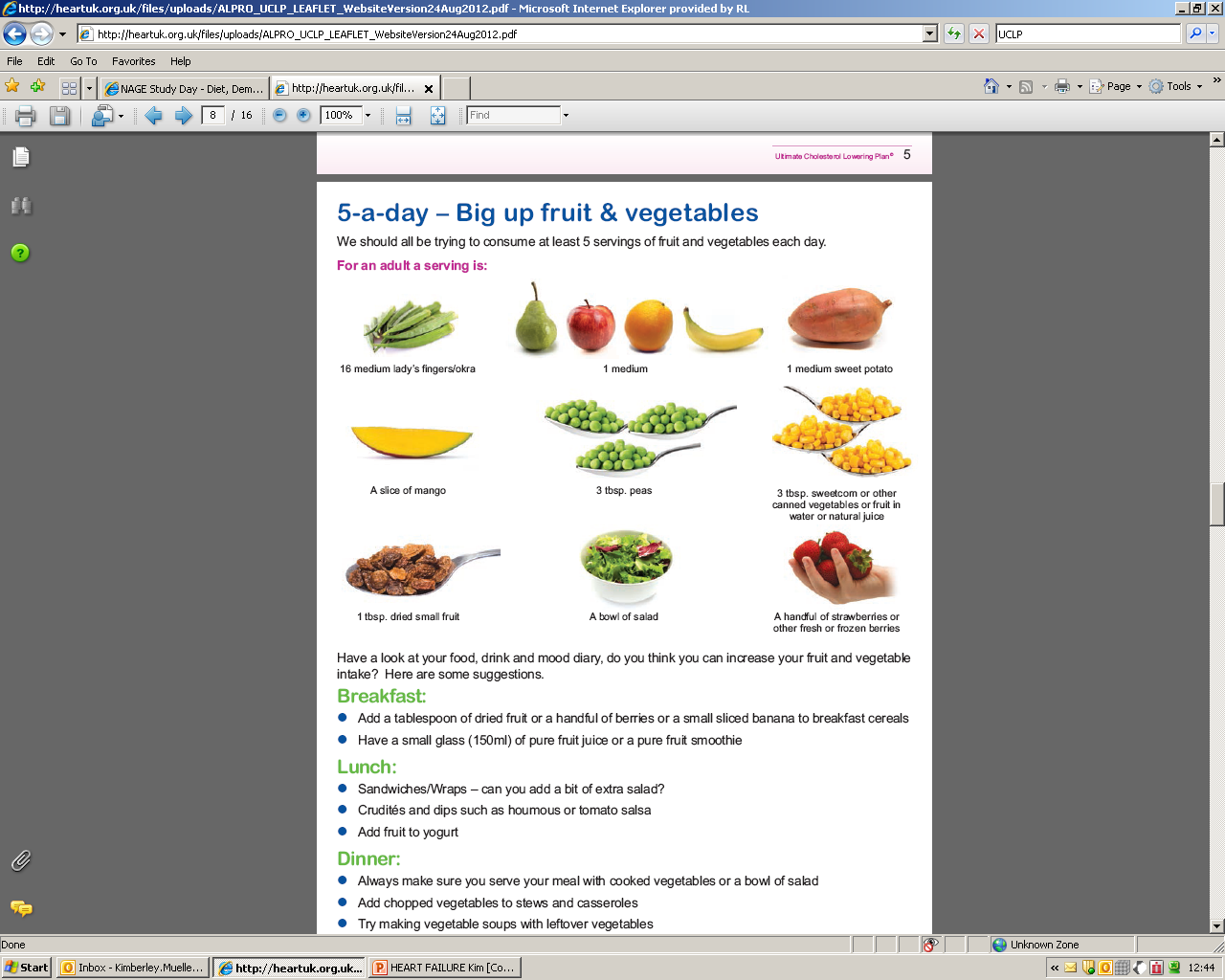 Does not have to be avoided 

Does contain natural sugar so avoid large amounts 

A portion of fresh fruit is the amount that fits in your cupped hand 

The portion size for dried fruit is smaller: one tablespoon

Try to limit/avoid fruit juices and smoothies or keep to a maximum of 1 small glass a day
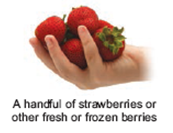 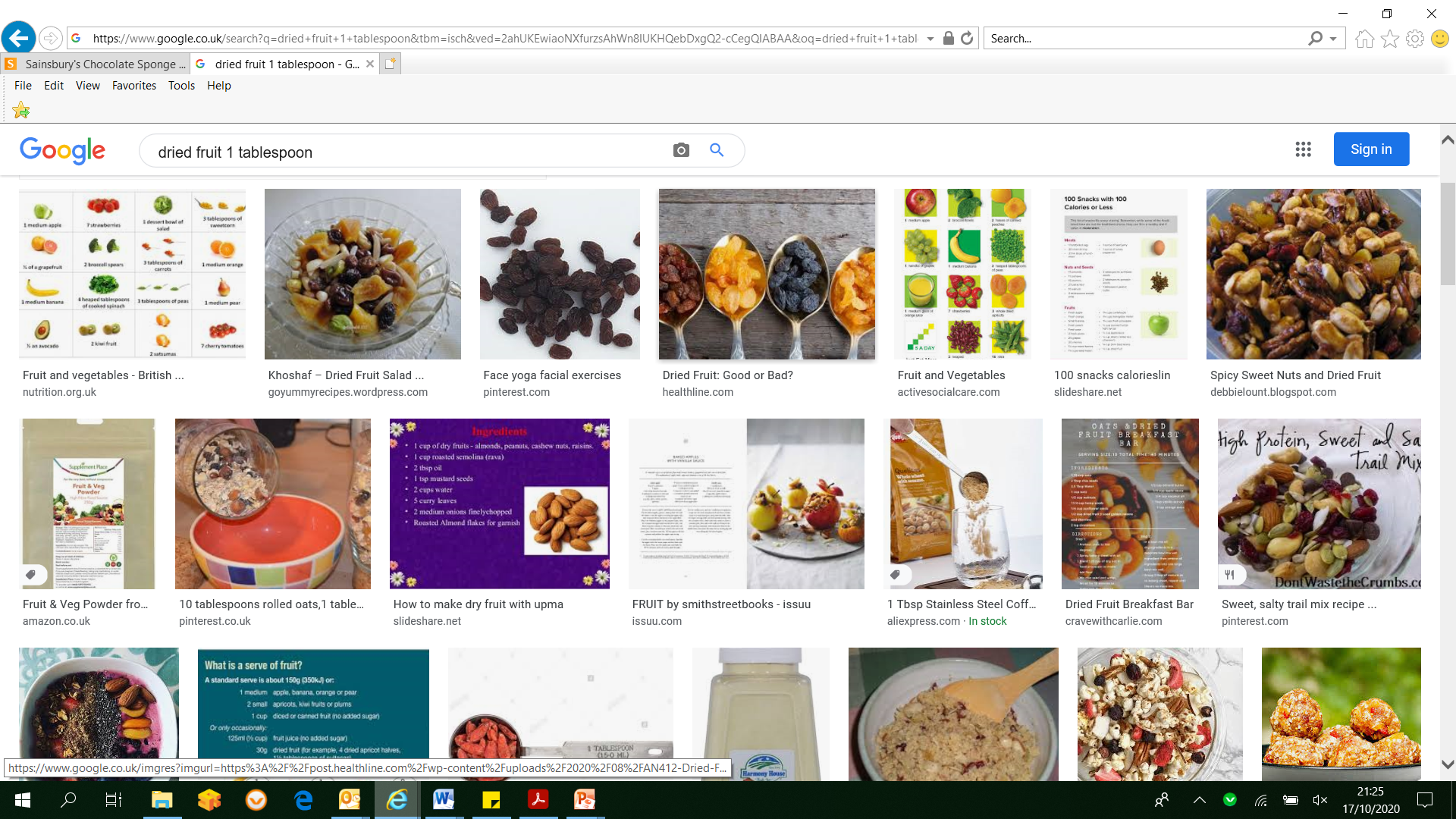 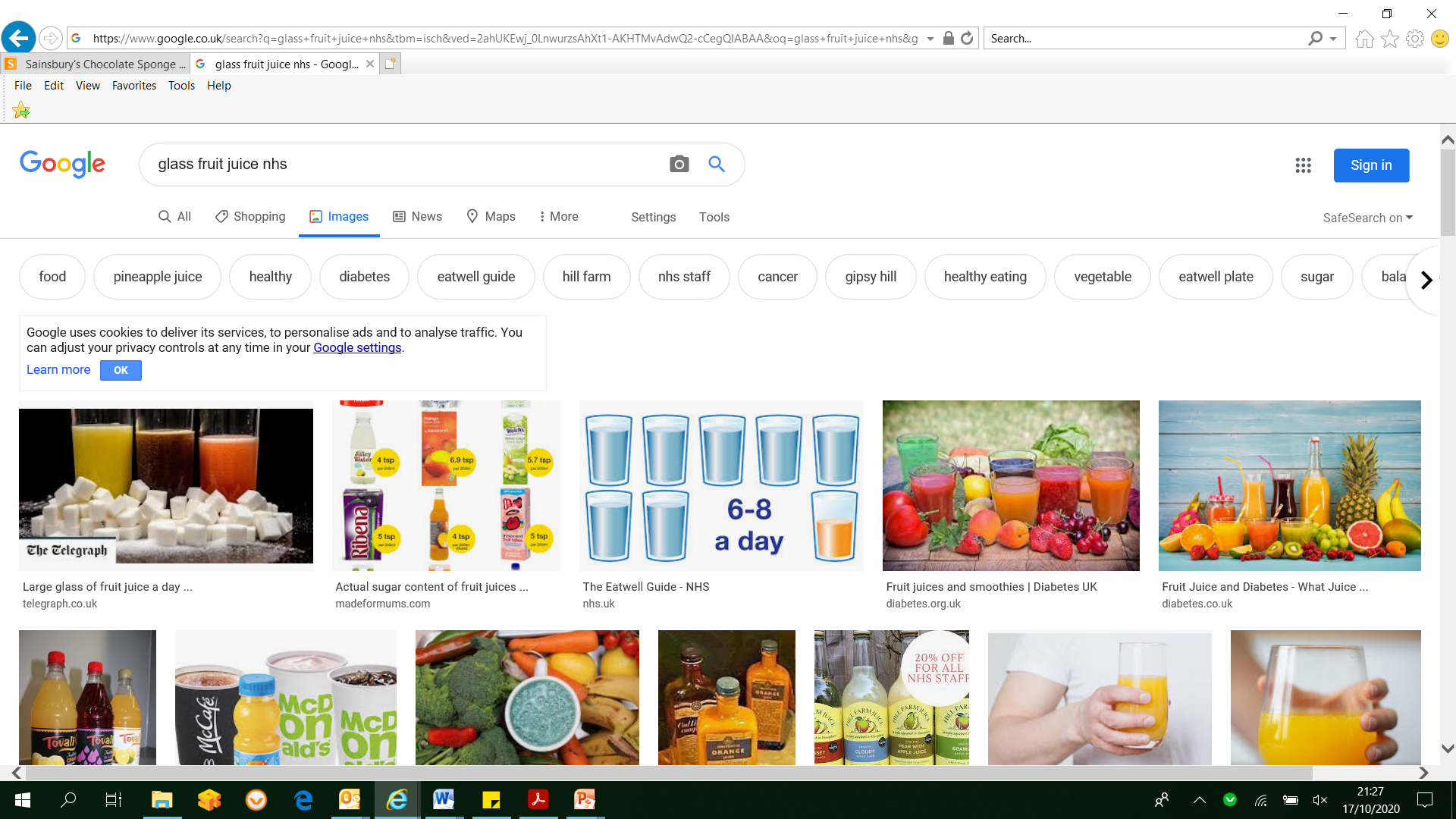 Fibre
Good for digestive health 

Associated with a lower risk of cardiovascular diseases, type 2 diabetes and bowel cancer 

Linked with improving blood glucose levels, blood fat levels and blood pressure

Keeps you feeling fuller for longer  

Even though higher fibre options have health benefits they still contain carbohydrate - Be mindful of portion size.
Carbohydrates
For more information about carbohydrates take a look at the other carbohydrate awareness recordings or book on to Diabetes Smart.